Украшения церквей и резиденций
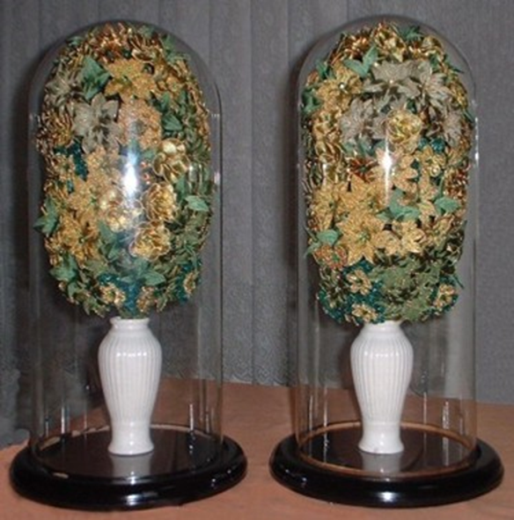 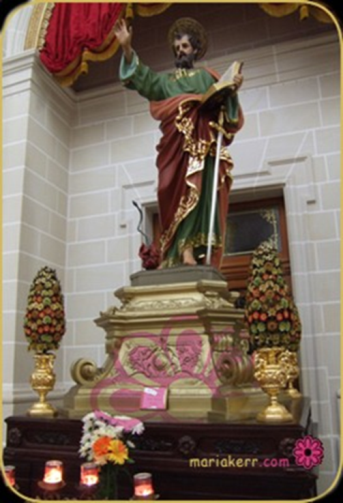 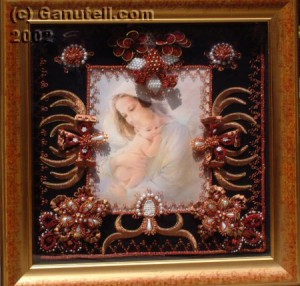 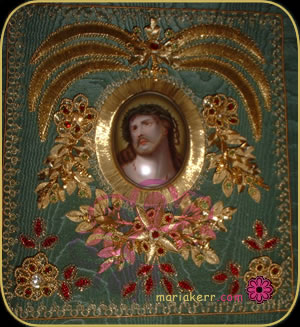 Область применения техники ганутель
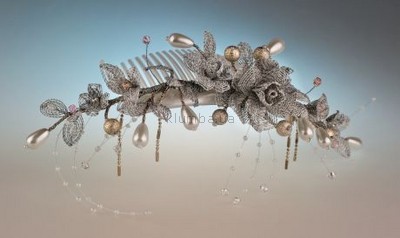 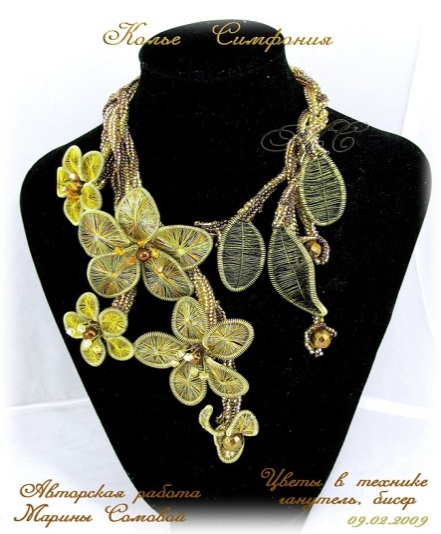 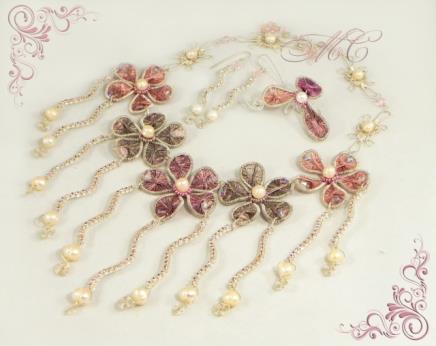 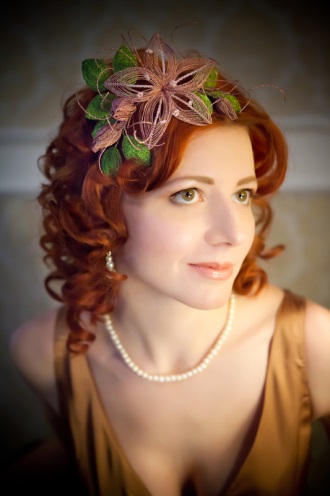 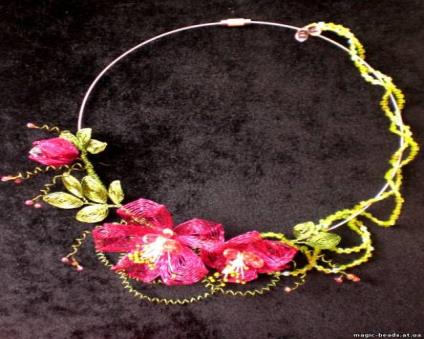 Упаковка подарков
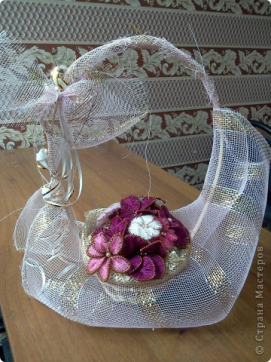 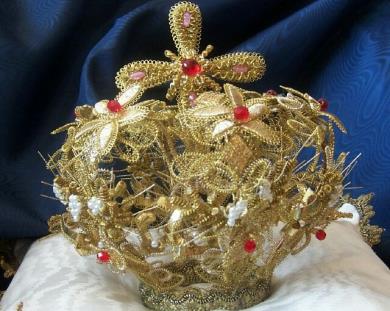 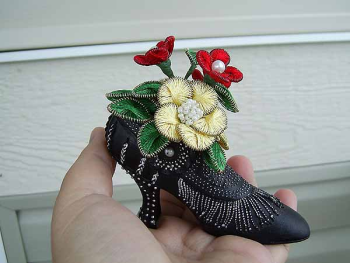 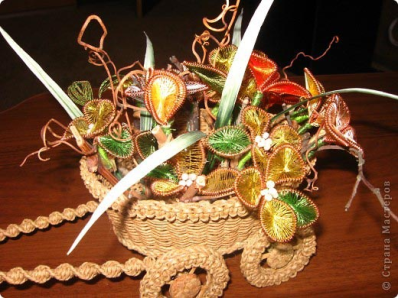 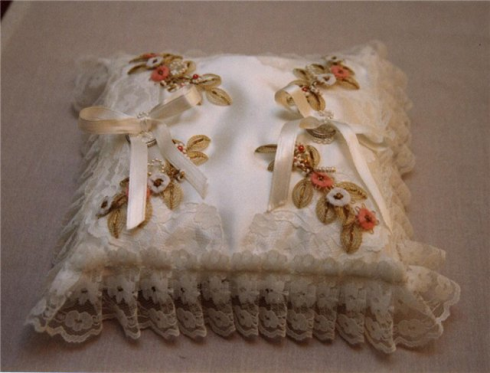